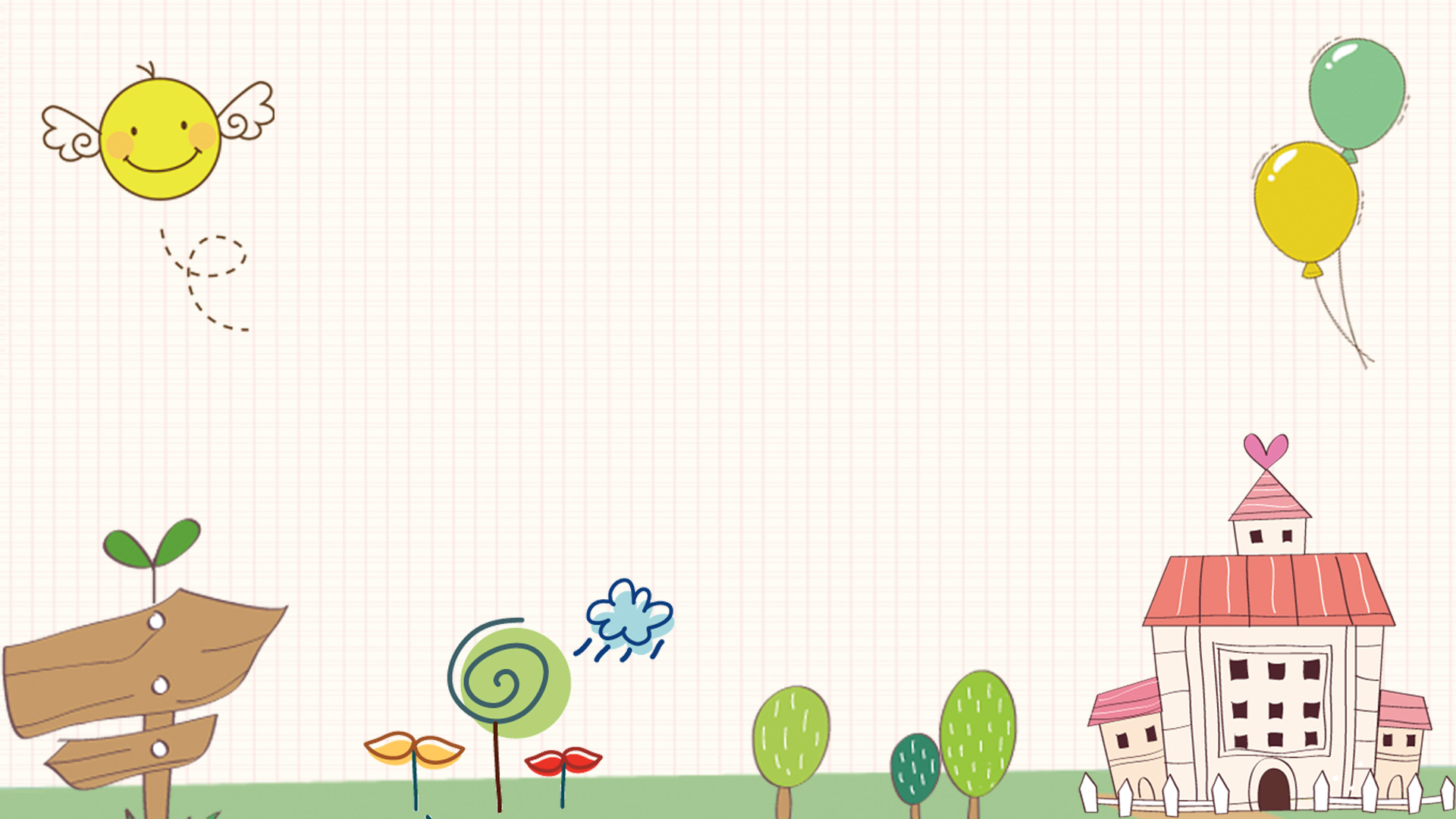 七
第一部分
分数的初步认识（一）
第3课时 简单的分数加减法
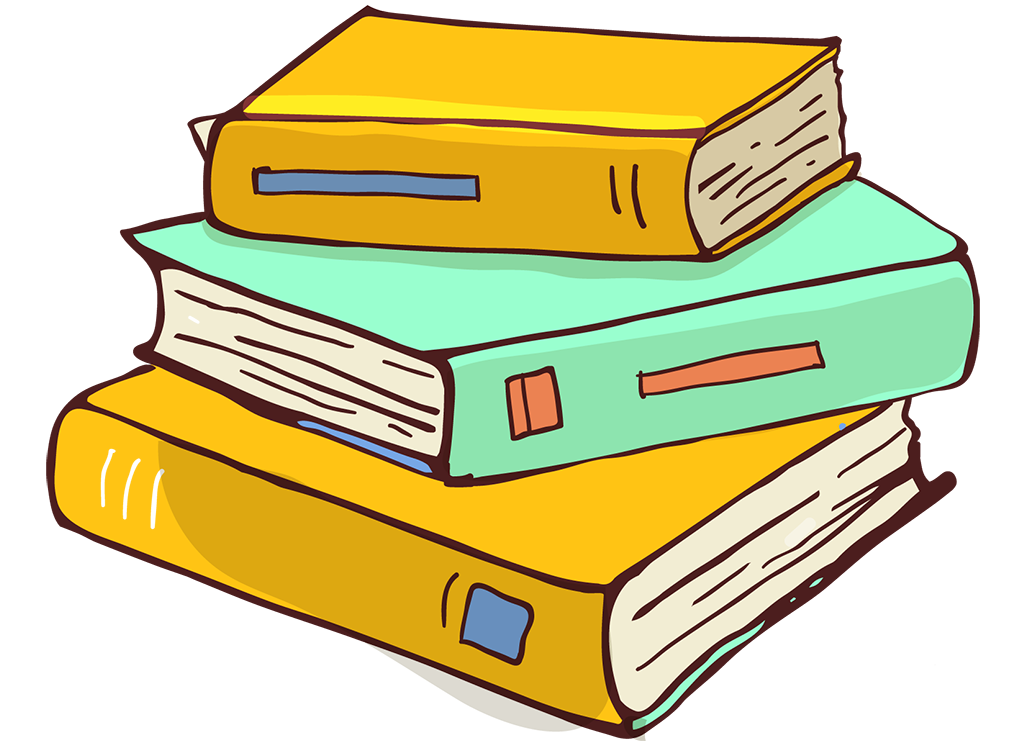 复习导入
1.用分数表示涂色部分。
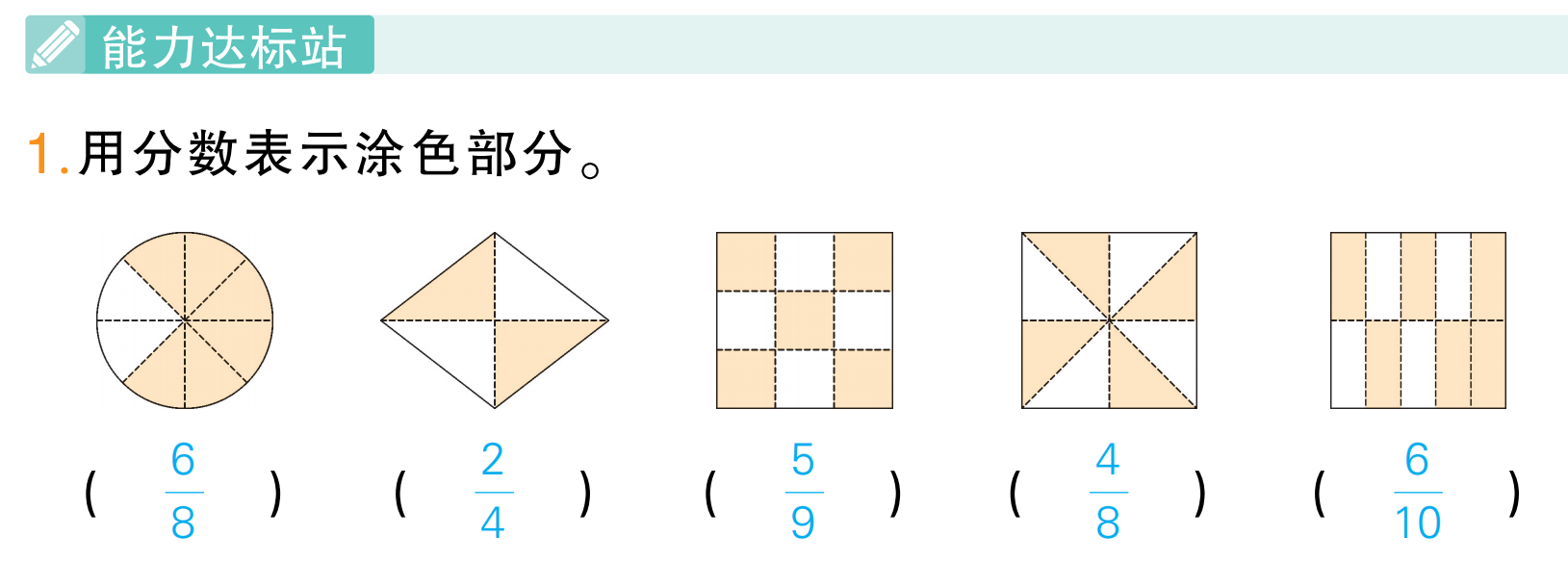 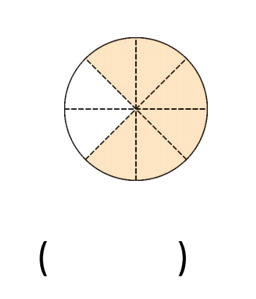 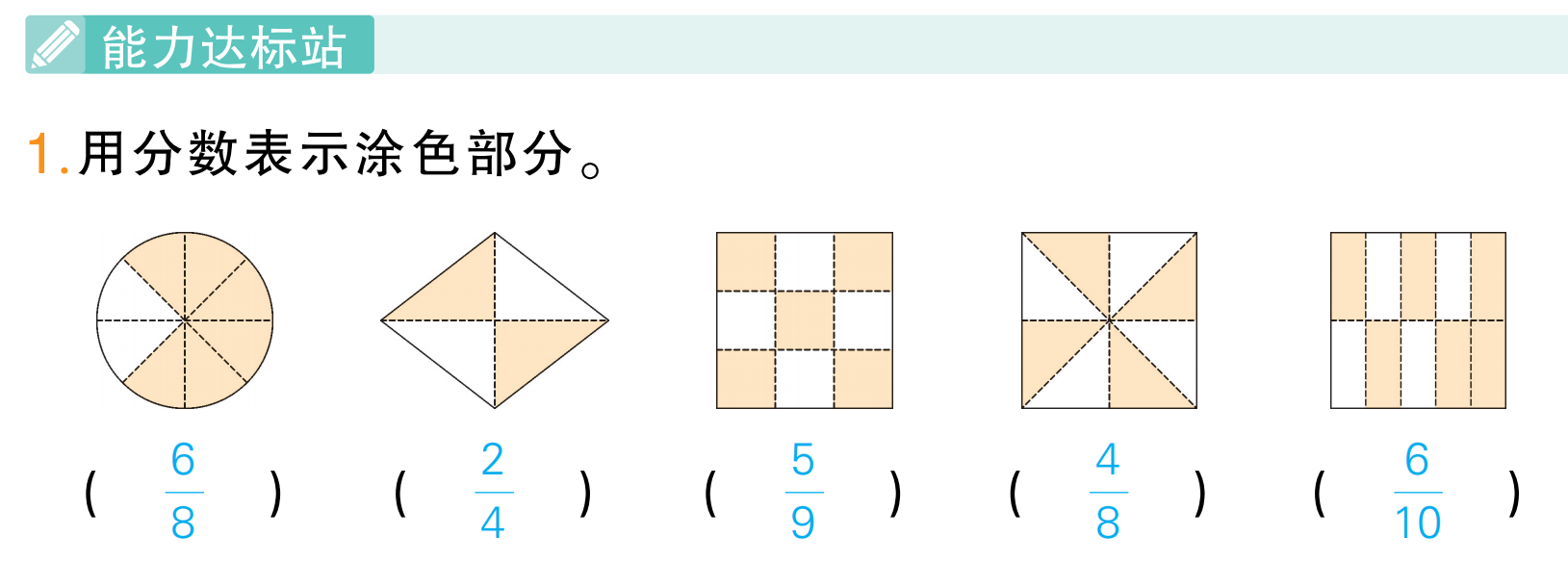 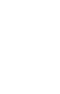 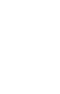 6
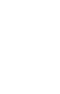 8
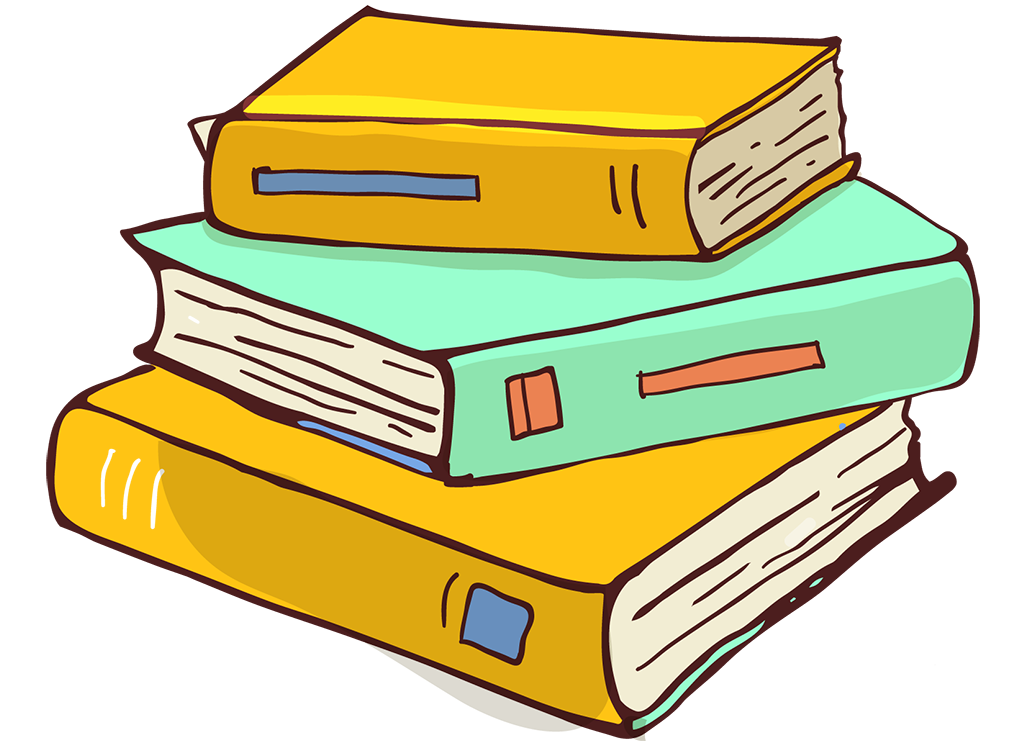 复习导入
2.填空。
（1）3个  是(    )。
（2）  是(  5  )个  。
（3）  是4个(    )。
（4）1里面有(  8  )个  。
（5）  里面有(  6  )个(   )。
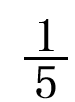 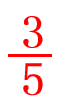 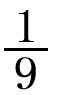 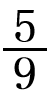 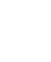 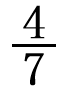 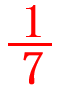 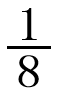 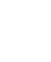 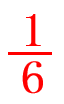 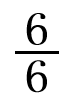 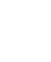 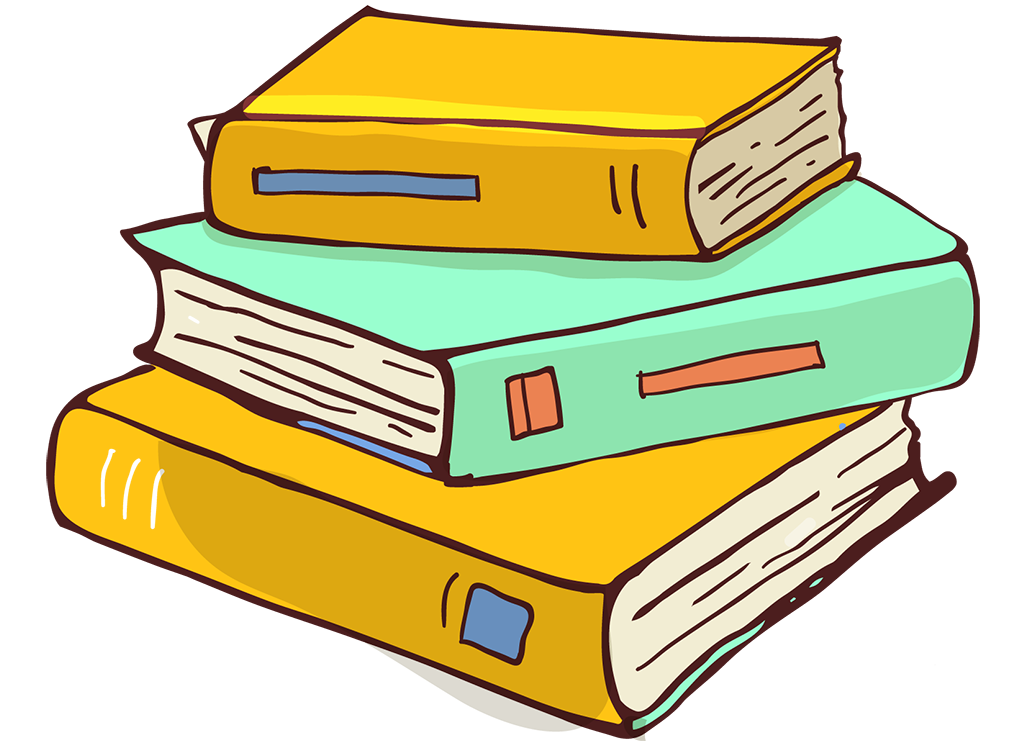 我吃这块巧克力的    。
5
8
探究新知
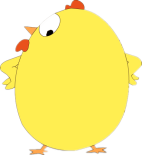 我吃这块巧克力的   。
5
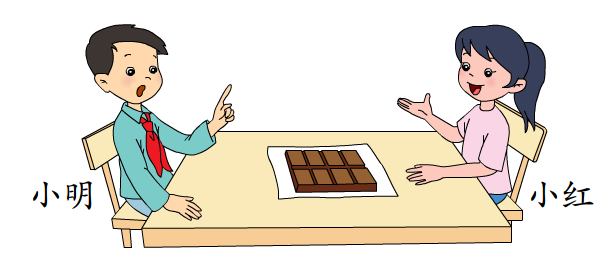 2
8
两人一共吃这块巧克力的几分之几？
5
2
我吃了这块巧克力的    。
我吃了这块巧克力的    。
8
8
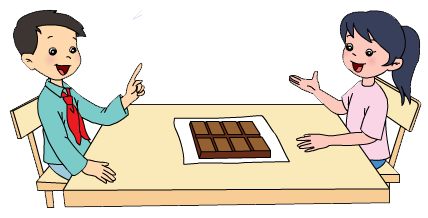 两人一共吃了这块巧克力的几分之几？
小组讨论：1.算式怎么列？
                  2.得数是多少？
+   =
（ ）
（ ）
要求两人一共吃了这块巧克力的几分之几，用加法。
5
2
8
8
1
8
7个
7
8
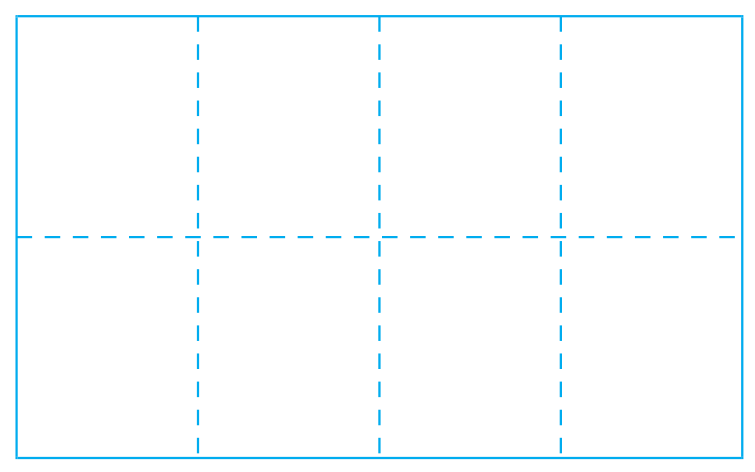 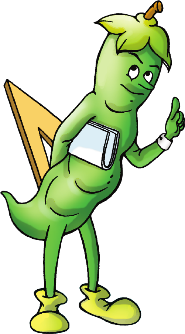 还有别的方法吗？
5
2
8
8
（    ）
＋
＝
（    ）
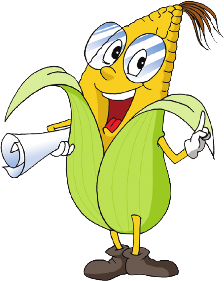 还可以这样想……
5
2
是（  ）个
是（  ）个
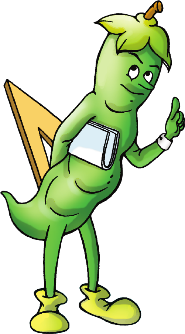 5个    加2个    是7个   ，就是   。
答： 两人一共吃这块巧克力的    。
1
你是怎么算的？和同学交流。
5
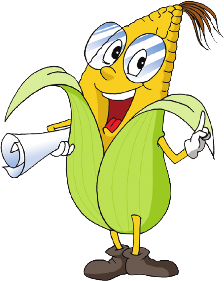 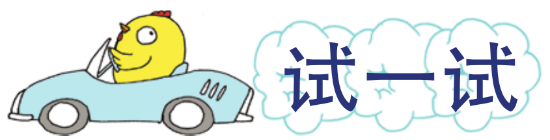 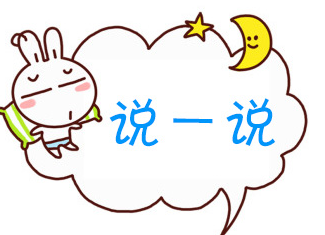 1
你还有别的方法吗？说说你的思路。
5
3
2
5
5
（    ）
－
＝
（    ）
（ ）
（ ）
1
－  =
3
2
1
1
1
1
5
5
5
5
5
5
5
3个          减去2个     是1个    ，就是      。
1
+
－   =
=
3
2
5
5
5
你能总结一下同分母分数的计算方法吗？
同分母分数的计算方法：
分母不变，分子相加减。
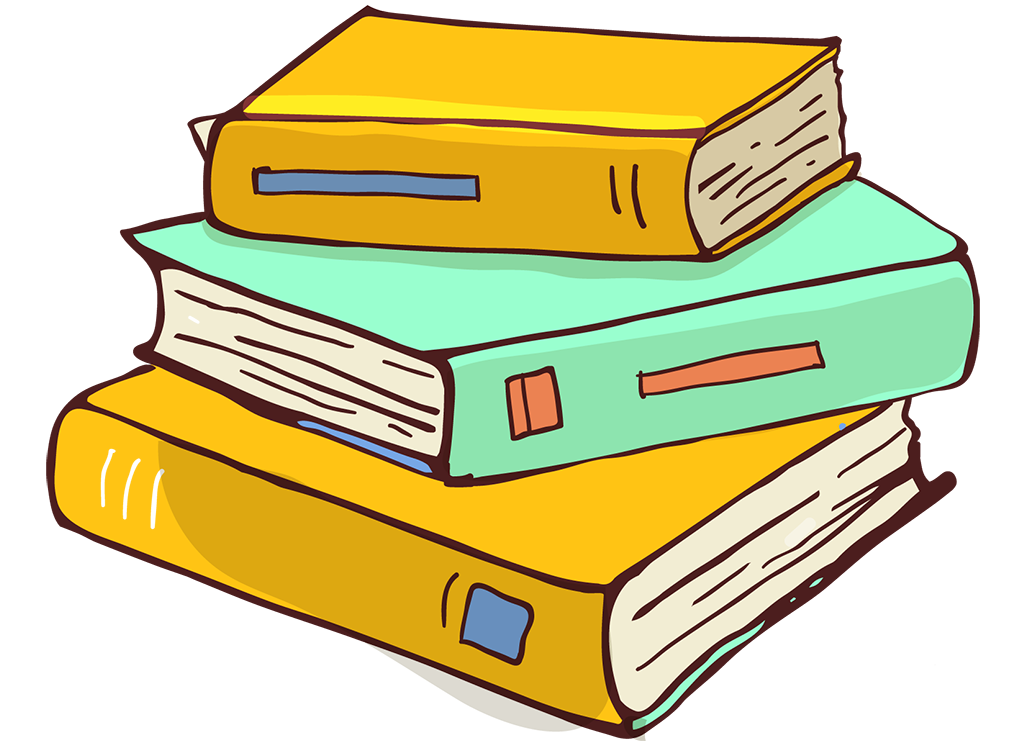 想想做做
（课本第94页第1题）
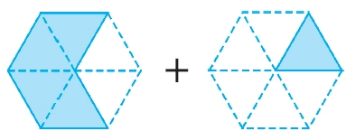 1.
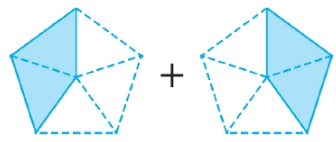 ＋    ＝
（   ）＋（    ）＝
2
2
4
1
4
5
6
6
5
5
6
5
再仔细观察式子中的分子和分母，你发现了什么?
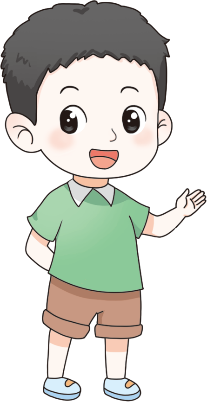 请你观察这两个分数的分母有什么特点?
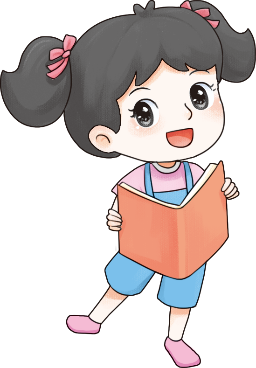 同分母分数相加，分母不变，分子相加。
分母相同
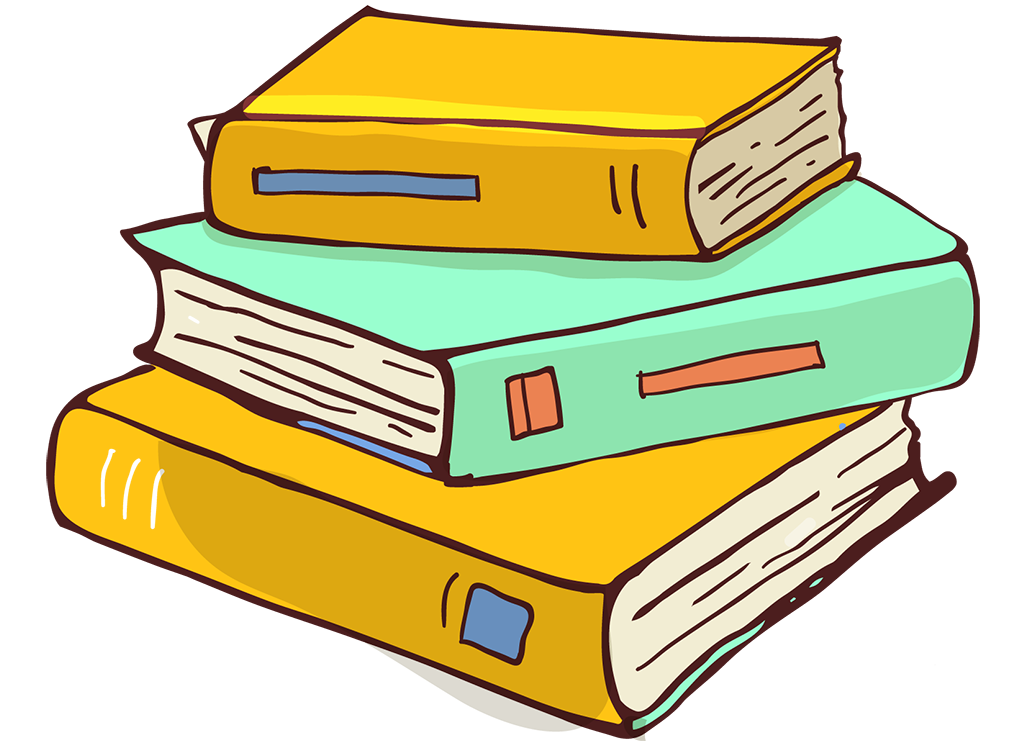 1
5
想想做做
（课本第94页第1题）
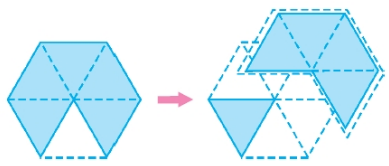 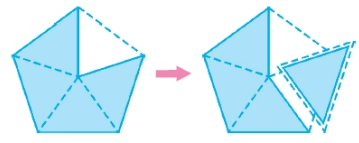 －     ＝
（    ）－（    ）＝
3
4
5
4
1
6
6
5
6
5
再仔细观察式子中的分子和分母，你发现了什么?
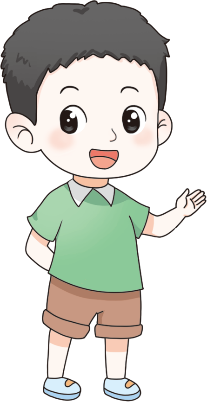 同分母分数相减，分母不变，分子相减。
2
+    =
+    =
+    =
5
4
1
3
4
7
－    =
1
3
7
4
4
3
7
2
4
2
5
6
10
10
10
10
10
10
5
5
8
8
5
8
9
9
7
9
7
7
－   =
－   =
分母相同的分数相加或相减，分母不变，只要把分子相加或相减。
答：两次一共大约喝了
        这杯水的    。
（课本第94页第3题）
3.两次一共大约喝了这杯水的几分之几？
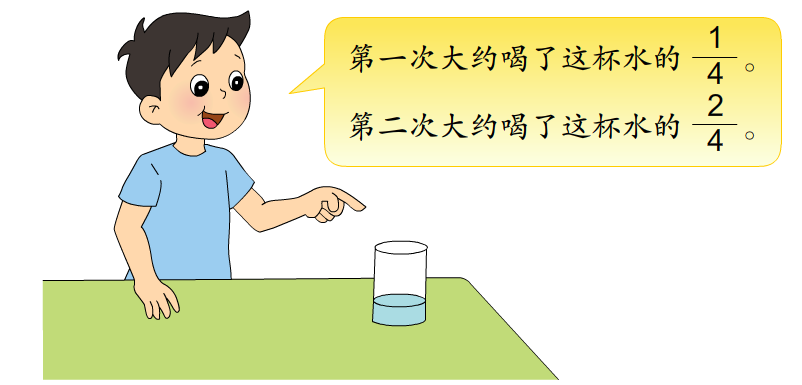 3
3
4
4
1
2
4
4
＋
＝
答：两人一共吃了这块月饼的        。
（课本第94页第4题）
4.一块月饼平均切成5份，冬冬吃了其中的3份，
   丽丽吃了其中的1份。
（1）两人一共吃了这块月饼的几分之几？
4
5
1
3
4
5
5
5
＝
＋
答：冬冬比丽丽多吃这块月饼的     。
（课本第94页第4题）
4.一块月饼平均切成5份，冬冬吃了其中的3份，
   丽丽吃了其中的1份。
（2）冬冬比丽丽多吃这块月饼的几分之几？
2
5
1
3
2
5
5
5
＝
－
（课本第94页第5题）
5.小华从图书馆借来一本《阿凡提的故事》，
   她第一天看了这本书的      ，第二天看的
  与第一天同样多。两天一共看了这本书的
  几分之几？
4
7
2
2
4
2
7
7
7
7
答：两天一共看了这本书的        。
＝
＋
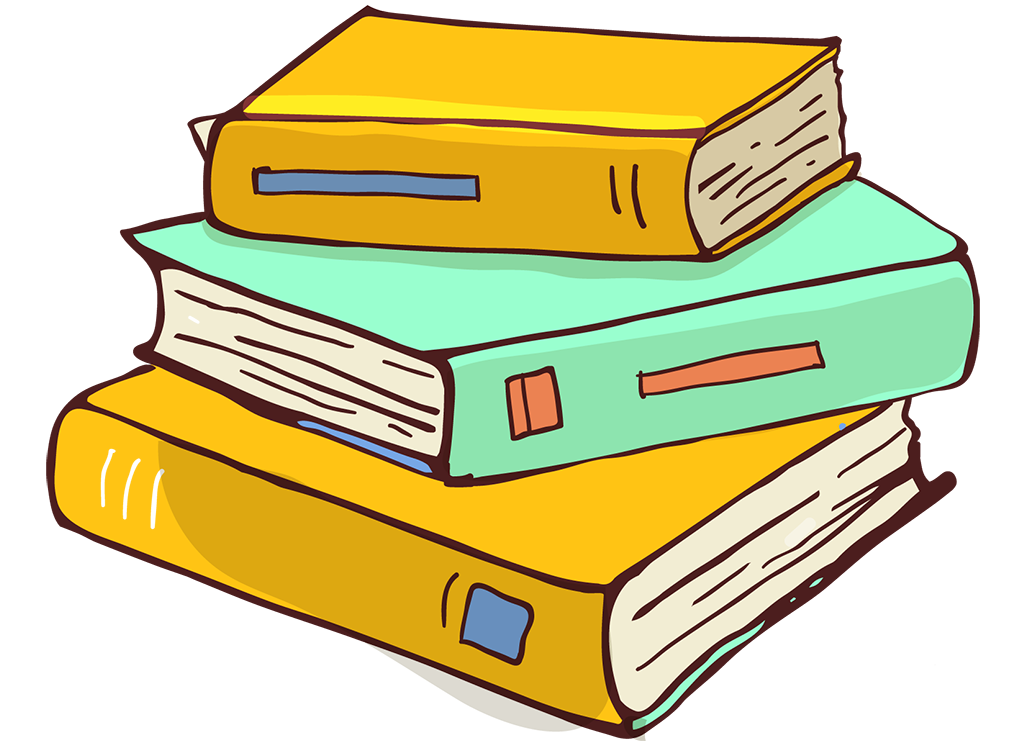 课堂小结
通过这节课的学习活动，你有什么收获？
同分母分数相加减:
分母不变，分子相加减。
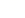